+1 improvement
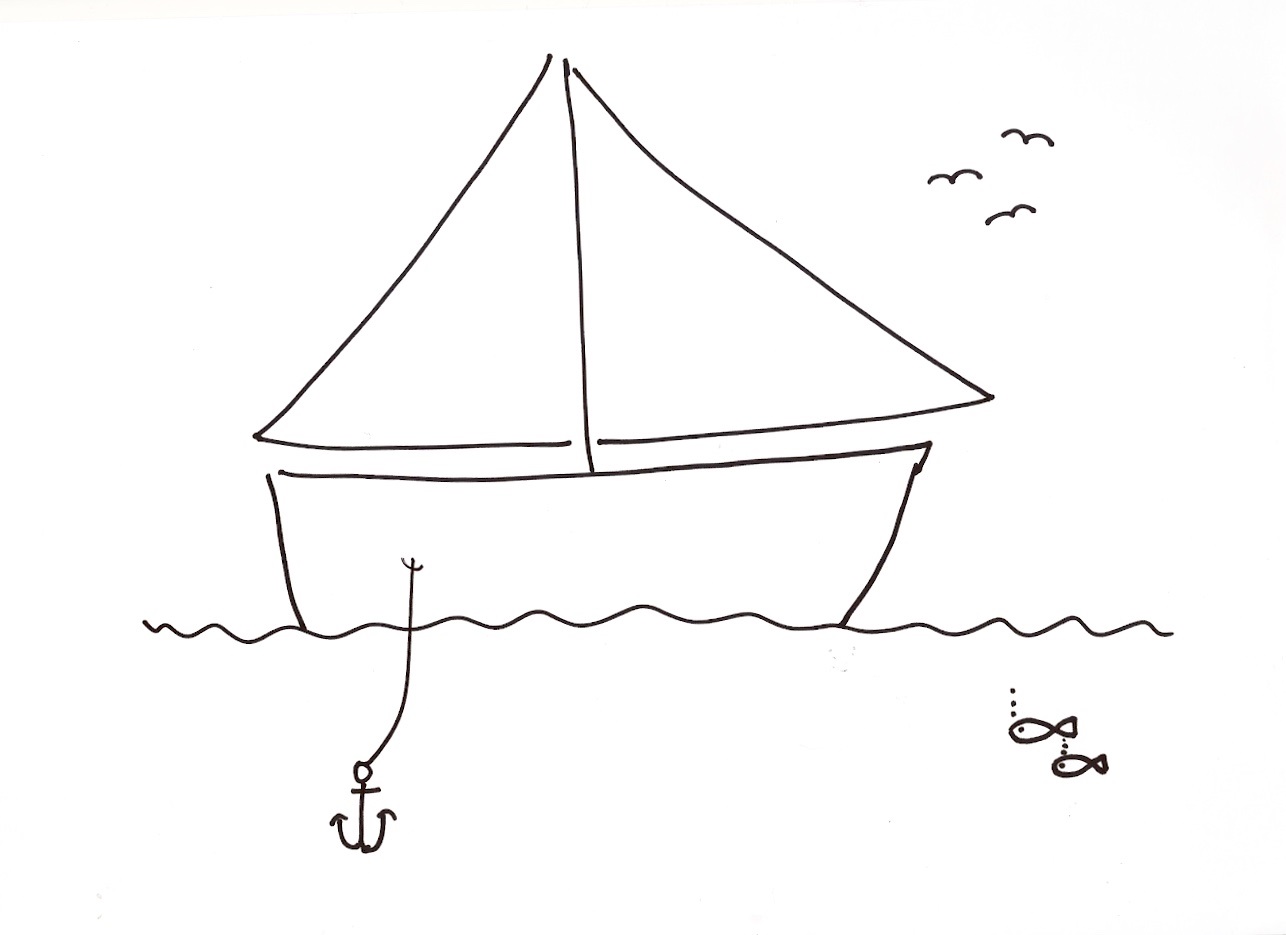 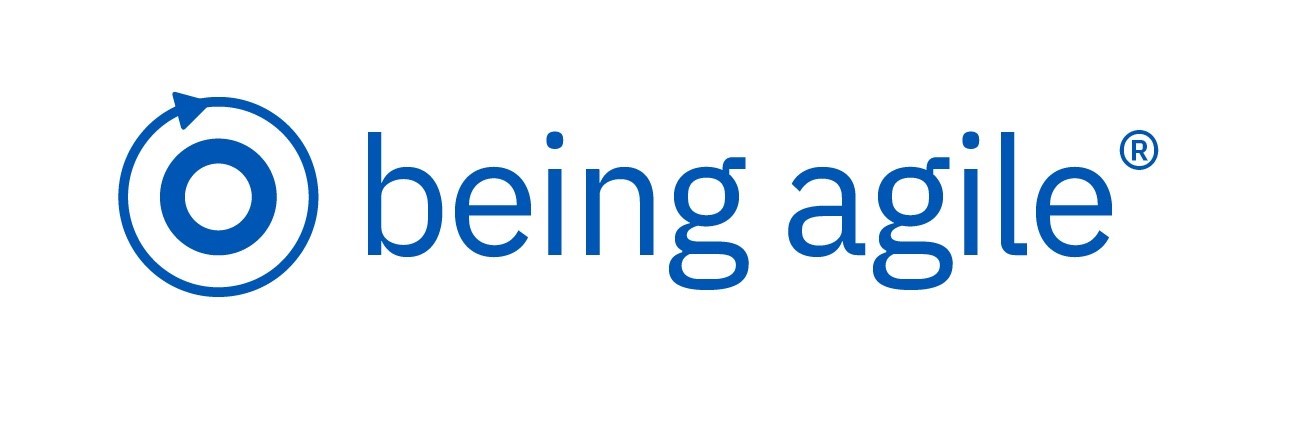 Retrospective Sailing
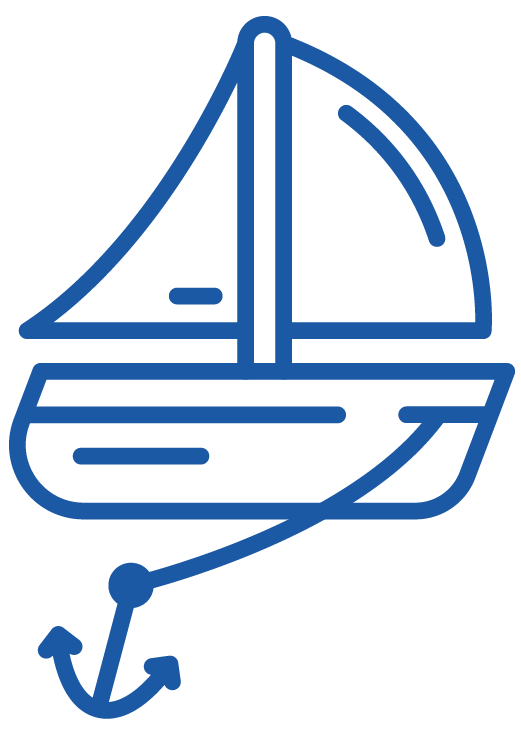 Sail 
+1 to +10
+8
NAME
Mission
+1 improvement
-7
Anchor 
-1 to -10
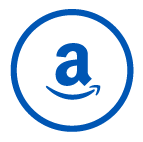 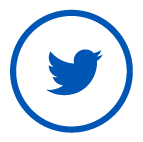 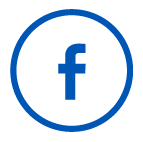 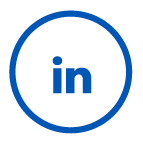 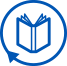 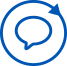 @belindawaldock   www.beingagile.co.uk    belinda@beingagile.co.uk